Photosynthesis
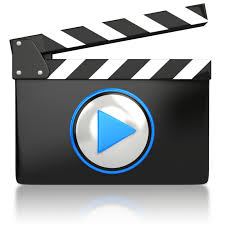 A short video clip on the process
Photosynthesis
Process in which light energy is converted into sugars to fuel activities
Photosynthesis
Occurs in plants, some protists and some bacteria (producers)
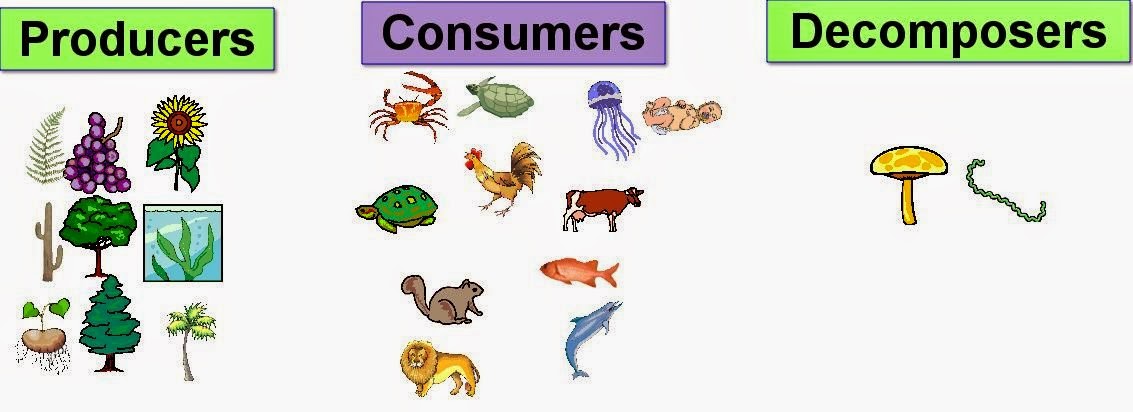 Photosynthesis
Takes place in the chlorophyll located in chloroplast



Light energy is converted into chemical energy to make glucose (sugar)
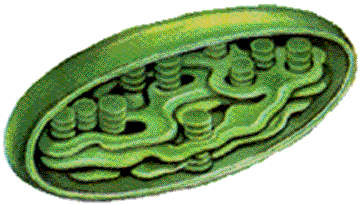 Photosynthesis
Sugars provide energy to produce carbohydrates, proteins and fats
Photosynthesis
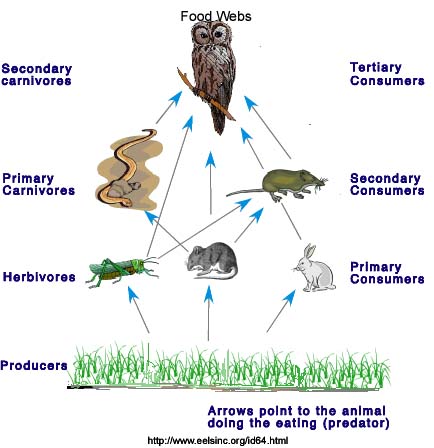 Consumers eat producers therefore photosynthesis is important to all living organisms
Respiration
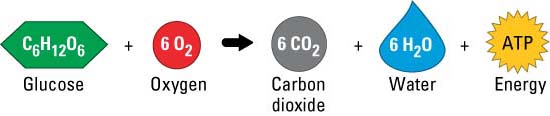 Process in which cells turn food into usable energy for cellular activities
Respiration
Occurs in ALL ORGANISMS that require oxygen (aerobic)
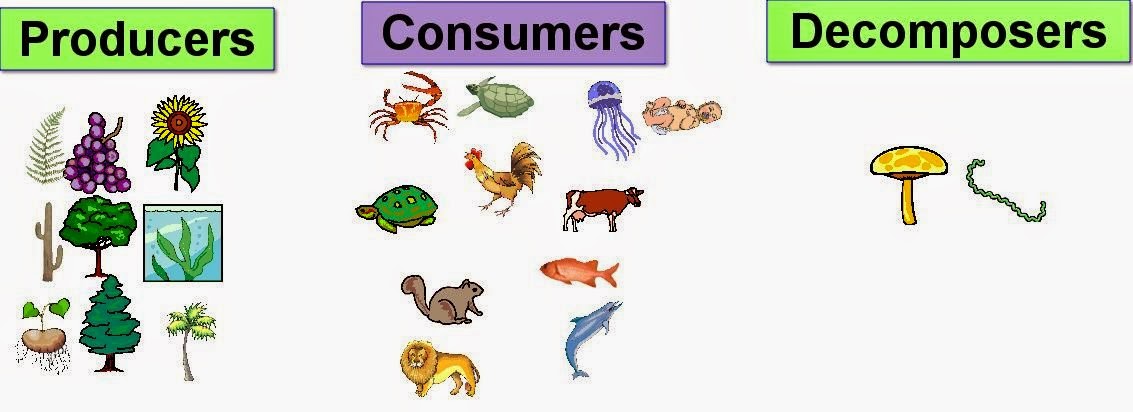 Respiration
Takes place in mitochondria

Uses oxygen to break down food and release energy
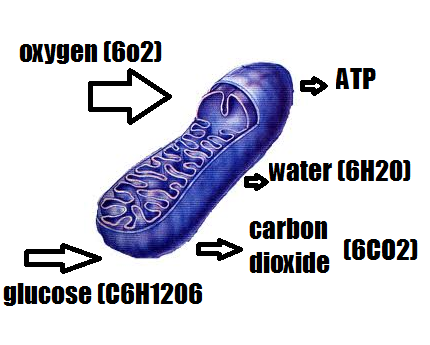 Respiration
Fermentation is a type of respiration that provides energy for cells without using oxygen
Types of Fermentation
Alcoholic = 
	Happens when yeast and other simple organisms cannot get oxygen. Humans use it to make bread and beer.
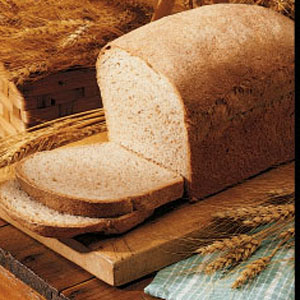 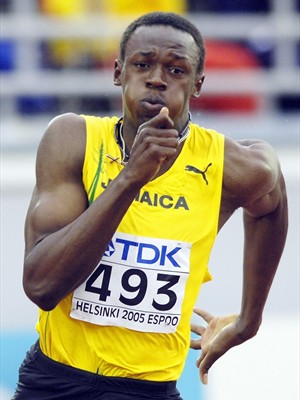 Lactic Acid = 
	muscles run out of oxygen.  Causes burning sensation in your muscles
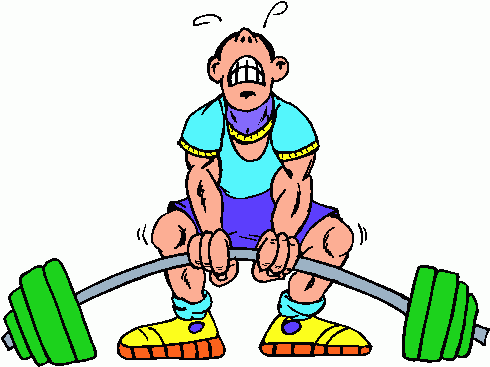 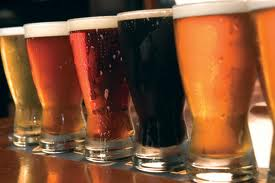 Photosynthesis and respiration are considered opposites!
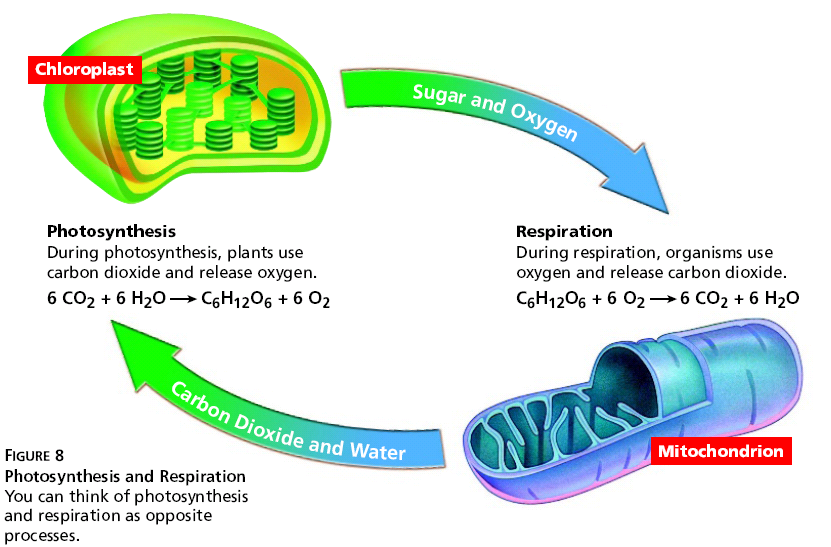 Look at the formulas.  What do you notice?